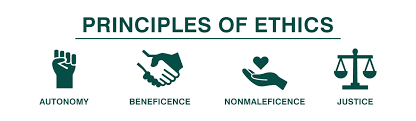 Lecture # 2
Dr. Reema Karasneh
Autonomy
The word autonomy is derived from the Greek words auto (self) and nomos (law)—one who gives oneself one’s own law. 

The ability to think, decide and act for oneself is summed up in the concept of self-determination or personal autonomy.
Conditions that must be respected For full implementation of autonomy of an individual
Right to Information
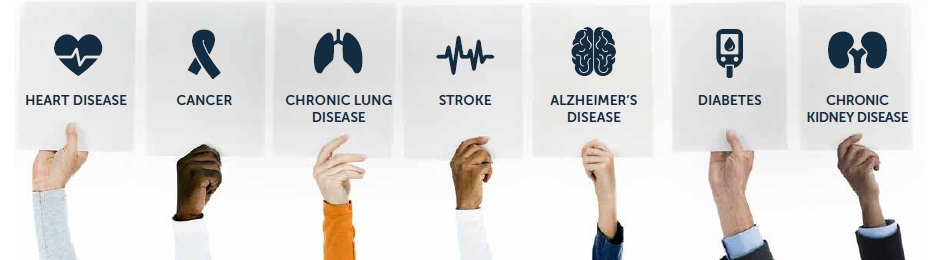 Right to information- Chronic diseases:
With every chronic disease, presenting information to a patient should be regarded as a process, rather than a single event: 
information changes along with the dynamics of the disease and our deeper understanding of its course.
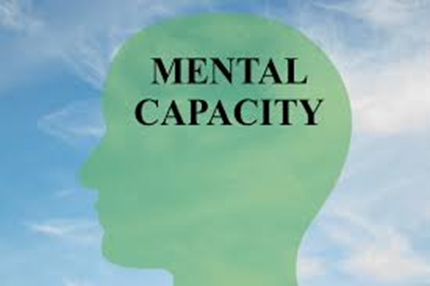 People need to have the mental capacity to understand and weigh up the options so that they can make a choice  Then they can exercise their autonomy  

All adults are assumed to have mental capacity, unless there is evidence to the contrary

In practice, most people (unless unconscious) are capable of making some decisions.
Presenting information and mental capacity
Adults’ decisions can still be valid when they appear unconventional, irrational or unjustified, but health professionals may need to check that patients have the mental capacity to exercise their autonomy, when such choices have major life-changing implications.

When patients have the mental capacity to make choices, their decisions should be respected as long as they do not adversely affect the rights or welfare of others.

Adults with capacity who understand the options are entitled to accept or refuse them without explaining why. They can make choices that seem very harmful for them (as long as those things are lawful), but they cannot choose things that harm other people.
Decision making and mental capacity
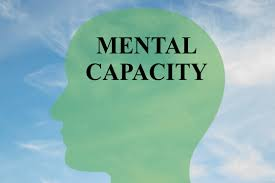 Any notion of autonomous (moral) decision-making assumes that:

Patients are involved in making informed and voluntary decisions
 
The patient has the capacity to act intentionally, with understanding, and without controlling influences that would mitigate against a free and voluntary act
Autonomous decision-making
Conditions need to be met for a person's decisions and actions to be autonomous
Persons' decisions and actions are truly their own:
To be autonomous one must make evaluations
B. Evaluations should be rational
Desires higher in the hierarchy should be respected
Components of an autonomous evaluation:
Based on a correct understanding of the relevant facts
Evaluated without making a relevant error of logic
Ability to imagine what the relevant circumstances will be like 
i.e. the likely circumstances for the various choice options

These three components supports the idea of capacity to consent
Autonomous evaluation
In one study, pregnant women were asked about their views with regard to the use of anaesthesia to avoid pain during labour. Preferences changed during labour:
Before labour: Women were more likely to want to suffer the pain and avoid the anaesthesia 
During labour: when they were experiencing the pain

When desires shift in these ways two interpretations of autonomy are possible:
The prior evaluation is not the autonomous desire
The prior evaluation was not rational

Therefore, the prior evaluation was based on insufficient imagination of the future circumstances
The desire to avoid analgesia, when not in labour, does not properly take into account just how bad the pain will be

When faced with situations where patients' desires fluctuate, doctors may need to decide what, given the patient's general values, is most important overall. 
In the case of pain during labour, where the analgesia poses little risk to the mother or fetus, it is likely to be in favour of analgesia at the time when the mother asks for it
Respecting a person's autonomy is not always the same as respecting their choice
Example
Treating patients without their consent
Treating patients without giving them all the relevant information necessary for making an informed and intelligent choice (informed consent)
Telling patient “white lies”.
Witholding information from patients when they have expressed a reflective choice to receive it.
Forcing information on a patient when they have expressed a reflective choice not to receive it.
Forcing anyone to act against their reasoned moral judgment or conscience.
Against the principle of autonomy
Nonmaleficence
The principle used to communicate the obligation to do no harm

Healthcare professionals have historically been encouraged to do good (beneficence), but if for some reason they cannot do good, they are required to at least do no harm.

It requires to not intentionally create a harm or injury to the patient

Affirms the need for medical competence 
It is clear that medical mistakes may occur; however, this principle articulates a fundamental commitment on the part of health care professionals to protect their patients from harm
Negligence:
 is “the absence of due care” and imposing a risk of harm; imposing an unintended careless risk of harm or imposing an intentional reckless risk of harm.

Making distinctions of and rules governing nontreatment and end-of-life decisions
Withholding and withdrawing life sustaining treatment
Extraordinary (or heroic) and ordinary treatment
Sustenance technologies and medical treatments
Intended effects and merely foreseen effects (rule of double effect)
Killing and letting die
Issues and Concepts Associated with the Principle of Nonmaleficence
Sawing off someone’s good leg.
Operating on someone who did not have appendicitis
Puncturing the heart whilst doing a bone marrow aspiration
Against the principle of non-maleficence
Beneficence
Beneficence means people take actions to benefit and promote the welfare of other people.

Act in the best interest of the patient and advocate for the patient.

May conflict with autonomy 

This principle is at the very heart of health care implying that the patient 
Can enter into a relationship with one whom society has licensed as competent to provide medical care
Trust that the physician’s chief objective is to help
The goal of providing benefit can be applied to the good of:  
Individual patients
e.g. The good health of a particular patient is an appropriate goal of medicine 

Society (population)
e.g. The prevention of disease through research and the employment of vaccines
Protect and defend the rights of others.
Prevent harm from occurring to others.
Remove conditions that will cause harm to others.
Help persons with disabilities.
Rescue persons in danger
Rules of Beneficence
Refusing to provide treatment
Refusing to help an accident victim
Refusing to help a prisoner or a suspect of crime
Against beneficence
Notions of maximising benefit and minimising harm are among the trickiest aspects of modern medical ethics (to benefit patients with minimal harm)
Harm and benefit
Justice
Usually defined as a form of fairness

This implies the fair distribution of goods in society

It is generally held that persons who are equals should qualify for equal treatment. 

Challenges:
Some goods and services are in short supply, there is not enough to go around, thus some fair means of allocating scarce resources must be determined
Favouring one patient over another

Senior and experienced doctors treats private patients only
Against justice
Conflicts
Example: Conflicts